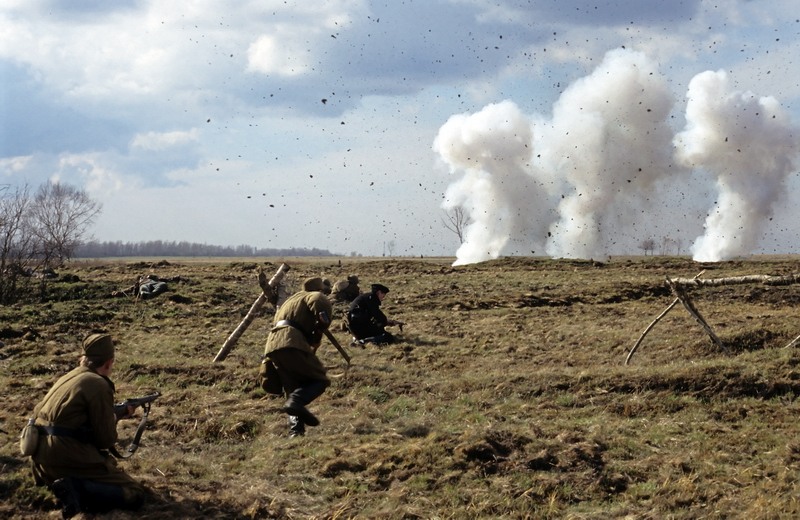 Строки,добытые в боях
(фронтовые стихи 
Бориса Ширшова)
Военные сороковые…Лет прошло немало, но мы, ныне живущие, должны помнить о тяжких событиях военных лет, о безмерных страданиях и великом  мужестве нашего народа. Живая память о беспримерном народном подвиге - стихи поэтов, участников грозовых событий. С оружием в руках на фронтах Великой Отечественной сражались и пермские поэты. В их числе -  Борис Ширшов 
       Постараемся услышать голос очевидца суровых событий, обратившись к его творчеству.
Борис Ширшов в 1942 году после окончания военного училища отправляется на фронт.Был несколько раз ранен, немало отлежал в госпиталях, имел боевые награды. Первая книжка 18-летнего автора- «Боевые частушки»
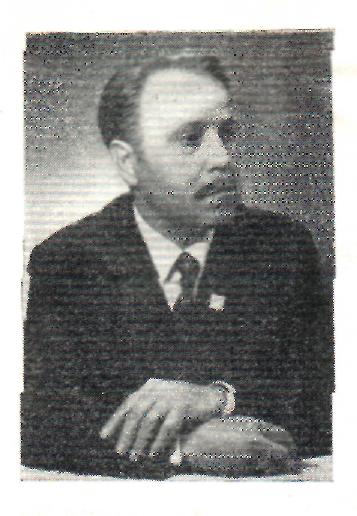 Каково содержание задорных четверостиший? Как они должны были восприниматься современниками?

Автоматов-соловьев
Много на опушечке,
Щелк да щелк без лишних слов
Фрицев по макушечке

Не мечтай об этом, Гитлер,
До Урала не дойдешь.
Обломают тебе крылья-
И домой не уползешь.

Бьем врага и в хвост, и в гриву
Пулеметом, пушкою,
Меж боями в перерыве-
Боевой частушкою.
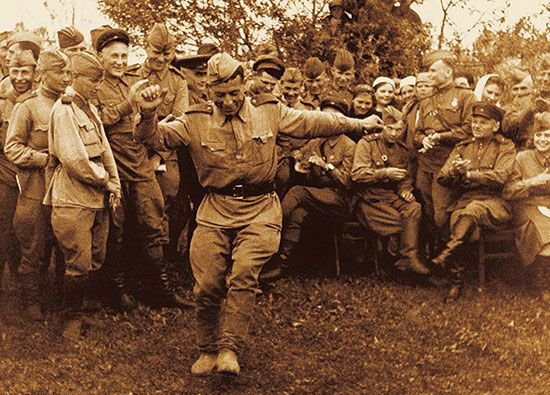 :
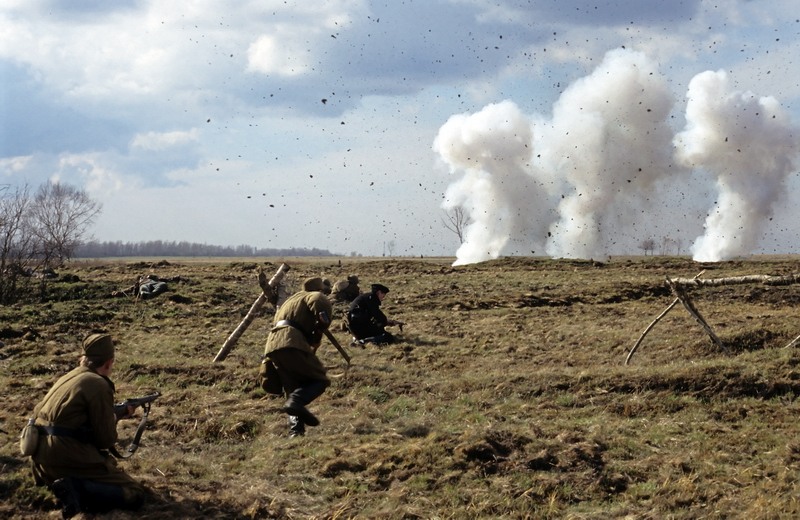 Вчитаемся в стихотворные строчки  Б.Ширшова .
Вот танкист:
На высоте он с танком был оставлен,
Чтоб поддержать атаку…
На пятый день, когда, врага откинув, 
На высоту взойти нам удалось,
Увидели мы чёрную машину,
Пробитую снарядами насквозь.
Танкист сидел в песке, откинув тело
На сорванный с разбитой башни люк.
И тускло фотография блестела
В распухших пальцах обожжённых рук
А на открытке радостно сияли
Два озорных мальчишеских лица,
Как будто, встретив поезд на вокзале,
Ребята вновь увидели отца.
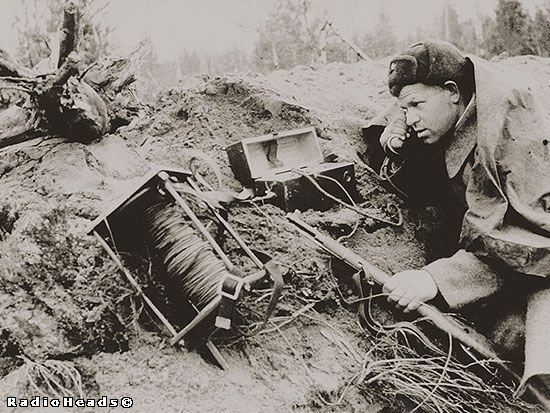 А вот разведчик:

Жестоко израненный русский солдат.
Дополз он, собравши последние  силы,
До темных деревьев,до места могилы,
И немца, что берег чужой охранял,
Ударом кинжала сразил наповал.
Теряя сознанье, курок пистолета
Разведчик нажал, и взлетела ракета

Что узнаем из фронтовых стихов поэта о бойцах?
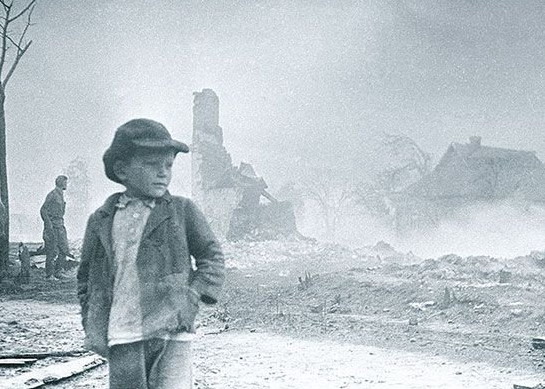 На захваченных территориях фашисты совершали дикие по своей жестокости преступления. Немецким солдатам в специально составленных «12 заповедях в обращении с русскими» предлагалось применять самые жестокие и самые безжалостные меры. А в приказе Гиммлера говорилось, что после отхода немецких войск противник должен найти сожжённую и разрушенную страну.
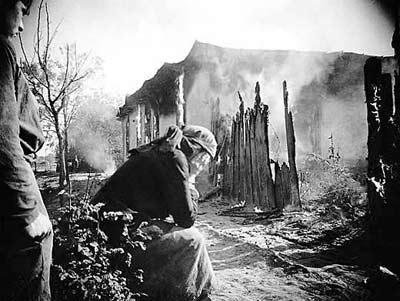 Можно ли утверждать, что стихи Б.Ширшова помогают увидеть трагедию русских городов и сел? Подтвердите ответ текстом.
Развалины домов, обломки кирпичей,
И белые - на черном пепелище-
Торчат столбы угрюмые печей,
Как памятники смерти на кладбище.
Куда ни глянь - пустынная земля,
Бугры земли отмечены крестами…
Земля моя, родимая земля,
Истоптанная вражьими ногами!
Тобой одной душа моя горда,
Как воином, которого пытали
Враги и плен, страданье и беда.
А он остался твердым навсегда,
С геройским сердцем,
Кованным из стали.
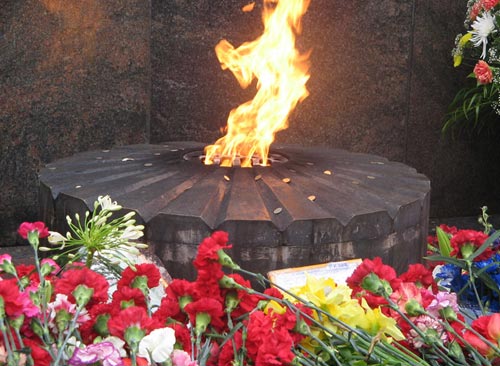 Борис Ширшов прожил всего 52 года, но успел многое. Издано более 20 книг. О войне писал до дней своих последних.
Грядущий век! Ты был спасен двадцатым.
Не допусти, чтоб вымерзла земля.
Последнему известному солдату 
Зажги навечно пламя у Кремля…